1.සංඛ්‍යා පද්ධති
Number System
ර/ඇඹි/චන්ද්‍රිකාවැව ජයන්ති මහ විද්‍යාලය -  8 ශ්‍රේණිය
1
සංඛ්‍යා පද්ධති වල 
අවශ්‍යතාව
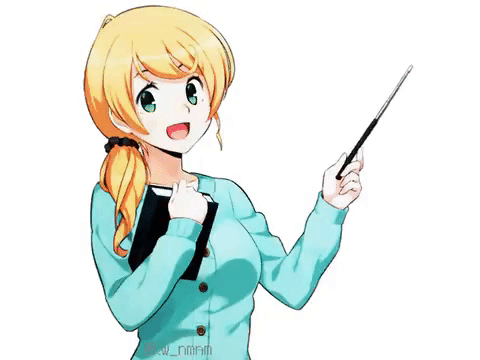 ර/ඇඹි/චන්ද්‍රිකාවැව ජයන්ති මහ විද්‍යාලය -  8 ශ්‍රේණිය
2
මිනිසාට සුපුරුදු භාෂාවෙන් පරිගණකයට දත්ත හා උපදෙස් ලබා දුන්නද ඒවා ඒ ආකාරයෙන් ම තේරුම් ගැනීමේ හැකියාවක් පරිගණකයට නොමැත
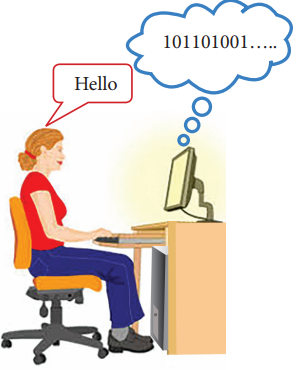 ර/ඇඹි/චන්ද්‍රිකාවැව ජයන්ති මහ විද්‍යාලය -  8 ශ්‍රේණිය
3
ඒ අනුව මිනිසා විසින් ලබා දෙනු ලබන පාඨ, සංඛ්‍යා,රූප ශබ්ද සහ වීඩියෝ වැනි සෑම ආකාරයකම දත්ත සහ උපදෙස් පරිගණකය සංඛ්‍යාත්මක අගයයන් ලෙස හඳුනා ගනීයි.
ර/ඇඹි/චන්ද්‍රිකාවැව ජයන්ති මහ විද්‍යාලය -  8 ශ්‍රේණිය
4
විවිධ දත්ත පරිගණකය තුළ ද්විමය ආකාරයෙන් පවත්වා ගැනීම
ර/ඇඹි/චන්ද්‍රිකාවැව ජයන්ති මහ විද්‍යාලය -  8 ශ්‍රේණිය
5
සංඛ්‍යා පද්ධතියක් යනු කුමක් ද?
සංඛ්‍යා පද්ධතියක් යනු සංඛ්‍යා ලිවීමට 
භාවිත කළ හැකි ක්‍රමවේදයකි.
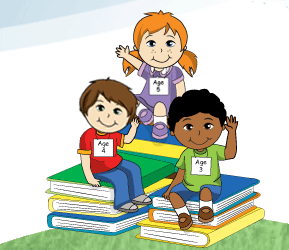 ර/ඇඹි/චන්ද්‍රිකාවැව ජයන්ති මහ විද්‍යාලය -  8 ශ්‍රේණිය
6
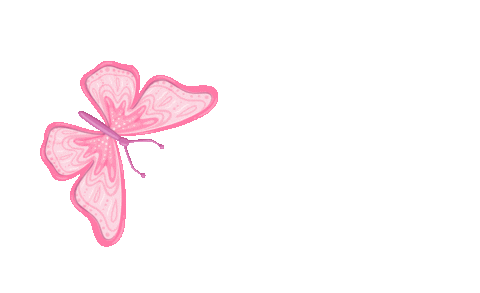 සංඛ්‍යා පද්ධති ආකාර
ද්විමය (Binary)
අෂ්ටමය (Octal)
දශමය (Decimal)
ෂඩ් දශමය (Hexadecimal)
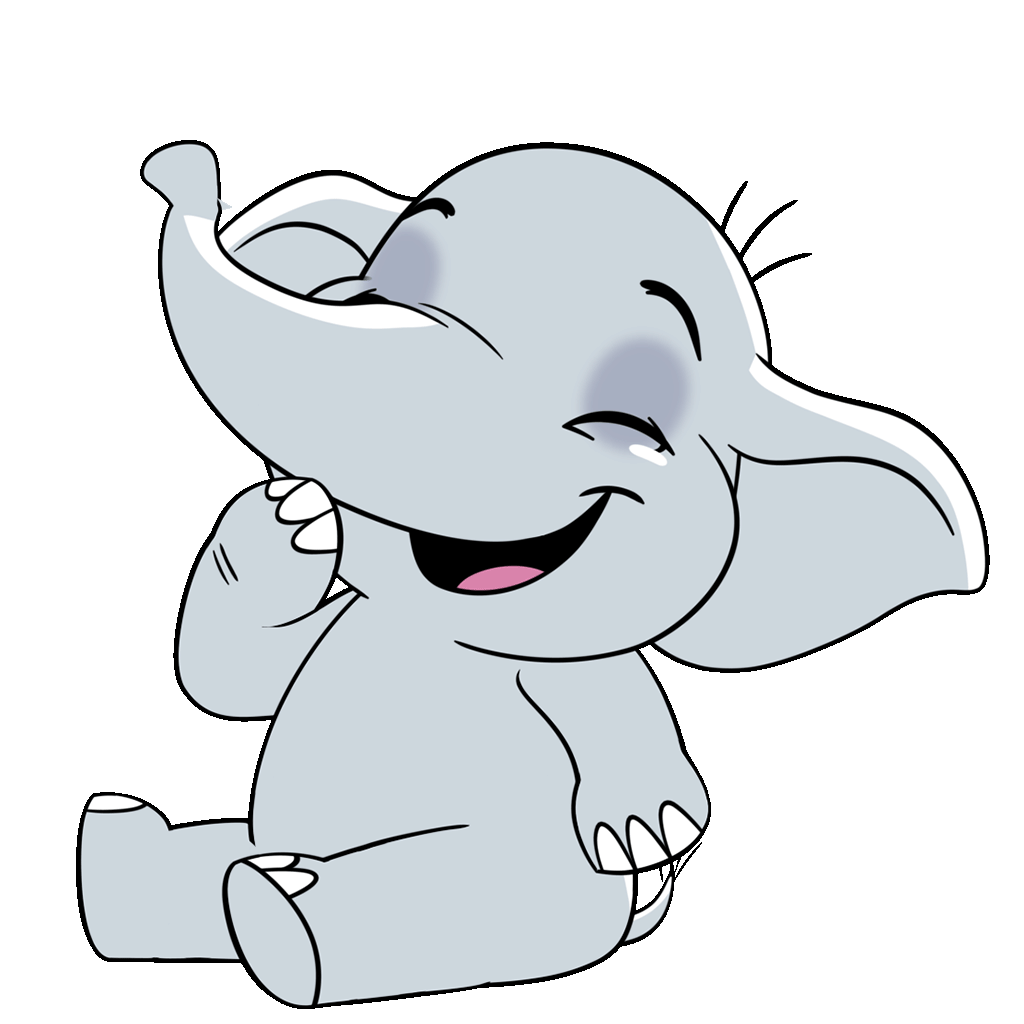 ර/ඇඹි/චන්ද්‍රිකාවැව ජයන්ති මහ විද්‍යාලය -  8 ශ්‍රේණිය
7
විවිධ සංඛ්‍යා පද්ධති
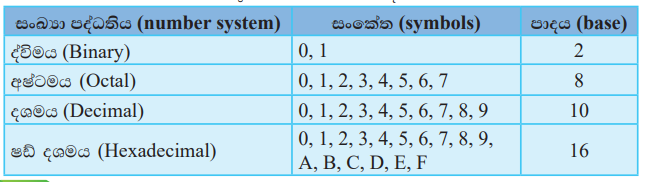 ර/ඇඹි/චන්ද්‍රිකාවැව ජයන්ති මහ විද්‍යාලය -  8 ශ්‍රේණිය
8
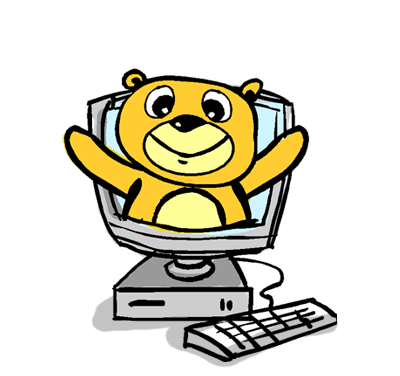 සංඛ්‍යා පාදය (base)
කිසියම් සංඛ්‍යාවක් අයත් වන්නේ කුමන සංඛ්‍යා පද්ධතියකට දැයි දැක්වීමට එහි පාදය යොදා ගනු ලැබේ.
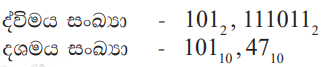 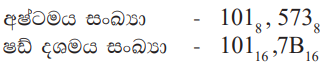 ර/ඇඹි/චන්ද්‍රිකාවැව ජයන්ති මහ විද්‍යාලය -  8 ශ්‍රේණිය
9
}
සංඛ්‍යාව
256
10
පාදය
ර/ඇඹි/චන්ද්‍රිකාවැව ජයන්ති මහ විද්‍යාලය -  8 ශ්‍රේණිය
10
දශමය හා ද්විමය සංඛ්‍යා පද්ධති
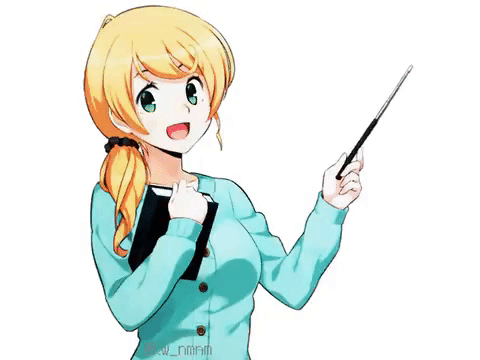 ර/ඇඹි/චන්ද්‍රිකාවැව ජයන්ති මහ විද්‍යාලය -  8 ශ්‍රේණිය
11
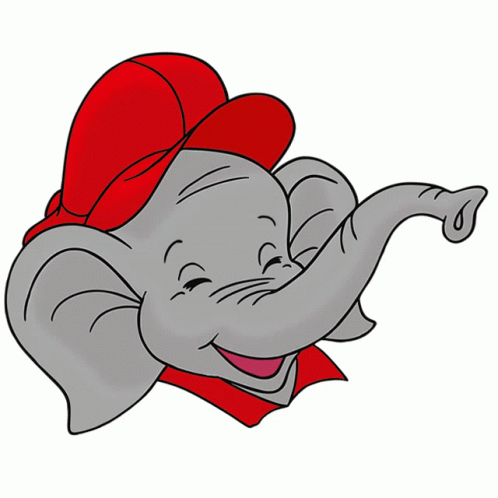 දශමය සංඛ්‍යා පද්ධතිය
මිනිසාට හුරු පුරුදු සංඛ්‍යා පද්ධතිය 
දශමය (Decimal) සංඛ්‍යා පද්ධතිය වේ.
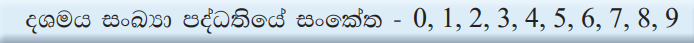 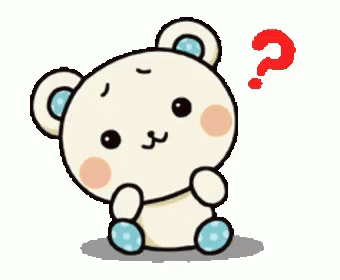 ර/ඇඹි/චන්ද්‍රිකාවැව ජයන්ති මහ විද්‍යාලය -  8 ශ්‍රේණිය
12
දශමය සංඛ්‍යාවක් සෑදී ඇති ආකාරය
231 දශමය සංඛ්‍යාව
ගණක රාමුවක 
නිරූපණය කිරීම
විහිදුවා දැක්වීම
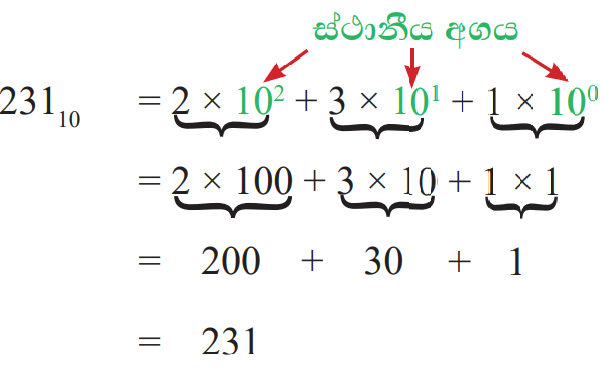 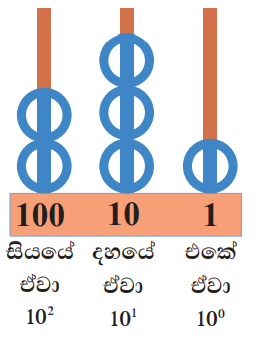 ර/ඇඹි/චන්ද්‍රිකාවැව ජයන්ති මහ විද්‍යාලය -  8 ශ්‍රේණිය
13
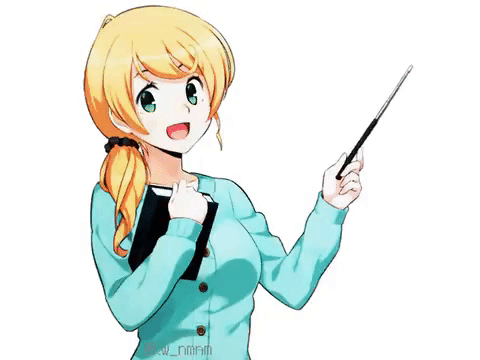 ද්විමය සංඛ්‍යා පද්ධතිය
එකිනෙකට වෙනස් සංකේත දෙකක් පමණක් භාවිත කෙරෙන සංඛ්‍යා පද්ධතිය ද්විමය සංඛ්‍යා පද්ධතිය ලෙස හඳුන්වයි.
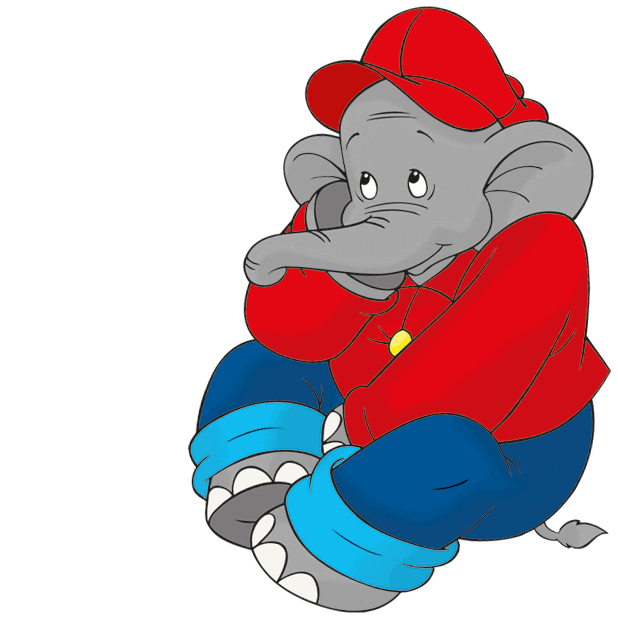 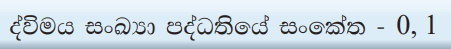 ර/ඇඹි/චන්ද්‍රිකාවැව ජයන්ති මහ විද්‍යාලය -  8 ශ්‍රේණිය
14
ද්විමය සංකේත වන 0 හෝ 1, බිටුවක් 
   ලෙස නම් කර ඇත.
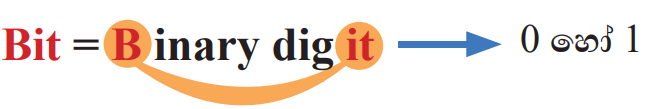 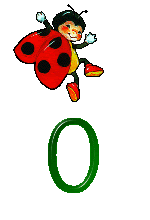 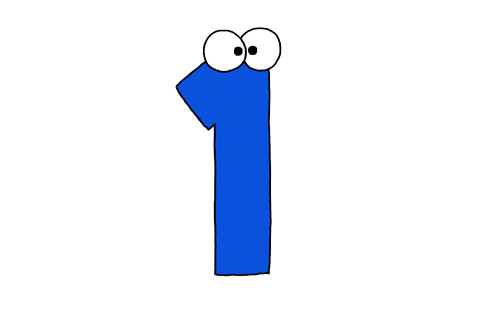 ර/ඇඹි/චන්ද්‍රිකාවැව ජයන්ති මහ විද්‍යාලය -  8 ශ්‍රේණිය
15
ද්විමය සංඛ්‍යාවක් සෑදී ඇති ආකාරය
101 ද්විමය සංඛ්‍යාව
2
101ගණක රාමුවක 
නිරූපණය කිරීම
2
101 විහිදුවා දැක්වීම
2
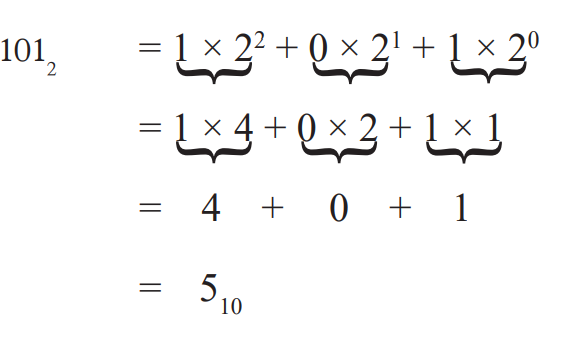 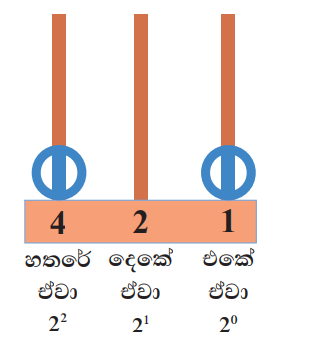 ර/ඇඹි/චන්ද්‍රිකාවැව ජයන්ති මහ විද්‍යාලය -  8 ශ්‍රේණිය
16
දශමය සංඛ්‍යා ද්විමය සංඛ්‍යා බවට හැරවීම
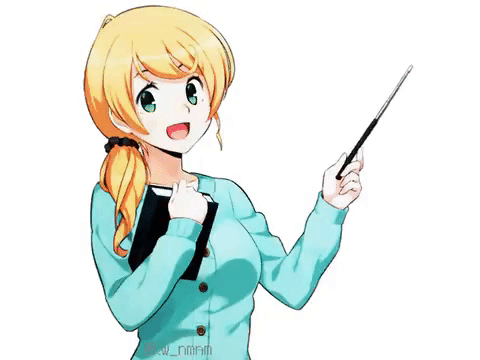 ර/ඇඹි/චන්ද්‍රිකාවැව ජයන්ති මහ විද්‍යාලය -  8 ශ්‍රේණිය
17
දශමය සංඛ්‍යා දෙකෙන් බෙදන්න.
ඊළඟ බෙදීම සඳහා පූර්ණ සංඛ්‍යාමය 	ලබ්ධිය (පිළිතුර ) ලබා ගන්න.
සංඛ්‍යාවේ ශේෂය  (ඉතිරිය ) දකුණු පසින් 	සටහන් කරන්න.
පිළිතුර 0 ට සමාන වන තුරු පියවර නැවත 	ක්‍රියාත්මක කරන්න.
ර/ඇඹි/චන්ද්‍රිකාවැව ජයන්ති මහ විද්‍යාලය -  8 ශ්‍රේණිය
18
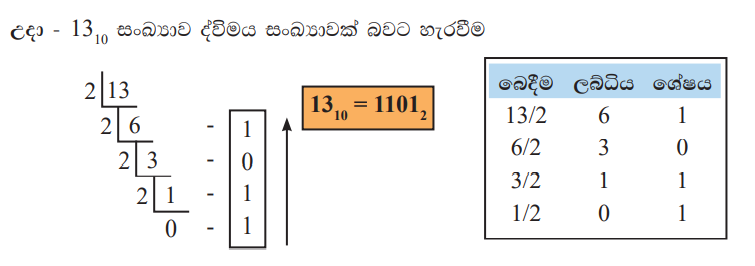 ර/ඇඹි/චන්ද්‍රිකාවැව ජයන්ති මහ විද්‍යාලය -  8 ශ්‍රේණිය
19
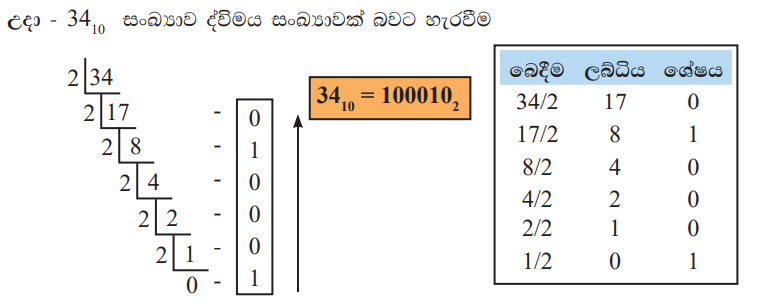 ර/ඇඹි/චන්ද්‍රිකාවැව ජයන්ති මහ විද්‍යාලය -  8 ශ්‍රේණිය
20
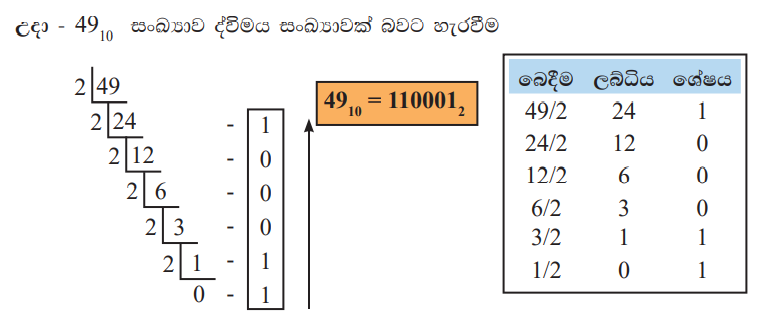 ර/ඇඹි/චන්ද්‍රිකාවැව ජයන්ති මහ විද්‍යාලය -  8 ශ්‍රේණිය
21
ද්විමය සංඛ්‍යා දශමය සංඛ්‍යා බවට හැරවීම
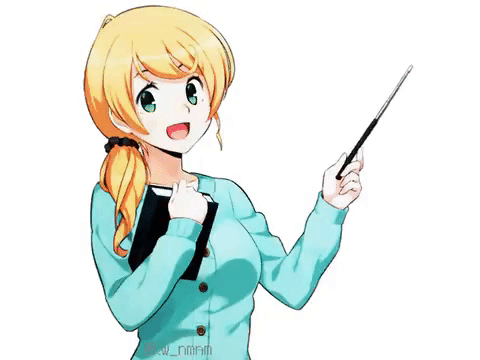 ර/ඇඹි/චන්ද්‍රිකාවැව ජයන්ති මහ විද්‍යාලය -  8 ශ්‍රේණිය
22
ද්විමය සංඛ්‍යාව සටහන් කරන්න.
දෙකෙහි බල දකුණේ සිට වමට සටහන් කරන්න.
ද්විමය සංඛ්‍යාවේ එක් එක් සංඛ්‍යාංකය ඊට අදාළ බල ඉදිරියෙන් සටහන් කරන්න.
ද්විමය සංඛ්‍යා ඒවායේ අනුරූප බලය සමඟ සම්බන්ධ කරන්න.
දෙකේ බල වල අදාළ අවසාන අගය සටහන් කරන්න.
ර/ඇඹි/චන්ද්‍රිකාවැව ජයන්ති මහ විද්‍යාලය -  8 ශ්‍රේණිය
23
ර/ඇඹි/චන්ද්‍රිකාවැව ජයන්ති මහ විද්‍යාලය -  8 ශ්‍රේණිය
24
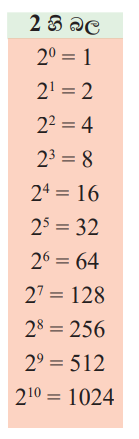 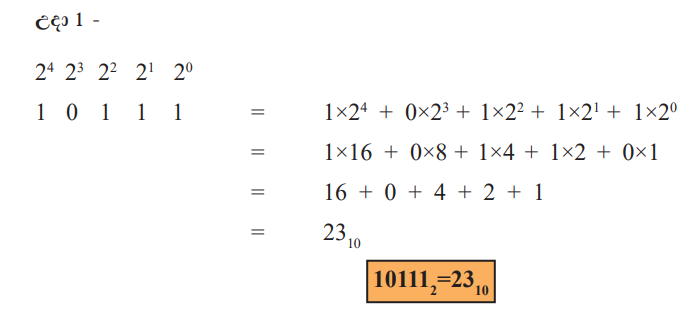 ර/ඇඹි/චන්ද්‍රිකාවැව ජයන්ති මහ විද්‍යාලය -  8 ශ්‍රේණිය
25
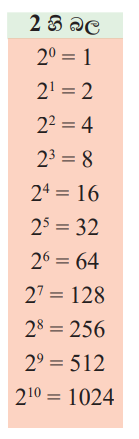 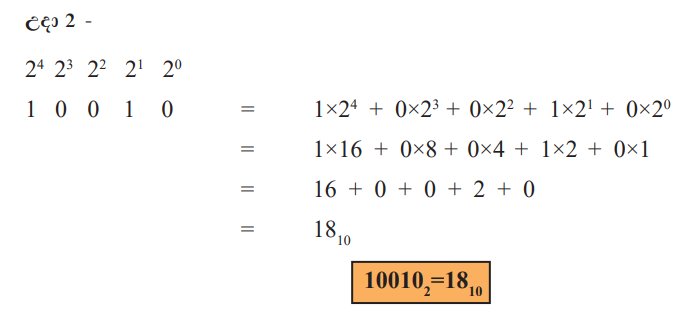 ර/ඇඹි/චන්ද්‍රිකාවැව ජයන්ති මහ විද්‍යාලය -  8 ශ්‍රේණිය
26
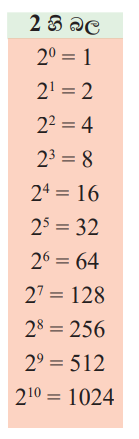 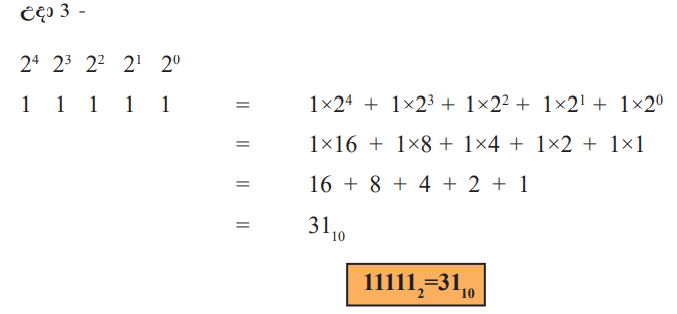 ර/ඇඹි/චන්ද්‍රිකාවැව ජයන්ති මහ විද්‍යාලය -  8 ශ්‍රේණිය
27
ස්තූතියි !
පාඩම මෙහෙයවීම : ජී.එන්.ප්‍රසන්ති
                                      ඒ.එම්.අයි.යූ.අරම්පොළ
                                      කේ.ජී.ඔ.රූෂිකා (සීමාවාසි )
ර/ඇඹි/චන්ද්‍රිකාවැව ජයන්ති මහ විද්‍යාලය -  8 ශ්‍රේණිය
28